EUROREGION POMORAVÍ
Jan Kuchyňka

Geografický ústav, PřF, MU

7. května 2024
Obsah
Já

My

Spolupráce

Vy
Já
Geografická charakteristika vnitřní periferie (Bc., 2008, Dr. Mulíček)
Geografický koncept periferie na příkladu ČR (Mgr., 2010, Dr. Mulíček)

2011 – Regionální rozvojová agentura jižní Moravy
2022 – Jihomoravská agentura pro veřejné inovace, JINAG
2023 – Euroregion Pomoraví
EUPO
1997 a 1999 – institucionalizace spolupráce s Weinviertel a Záhorím
SOMJM – aktivity EUPO (vykonává RRAJM)
2007 – správce FMP AT-CZ (vykonává dodnes)
2021 – transformace SOMJM na EUPO

Vize
Euroregion Pomoraví je místem, které se rozvíjí díky přeshraniční spolupráci mezi samosprávnými orgány, organizacemi a lidmi v každé oblasti lidského života. Díky tomu jeho obyvatelé využívají všech výhod a možností, které jim poskytuje poloha příhraničního území.
EUPO
členské sdružení obcí pro přeshraniční spolupráci
	






71 obcí a měst
Jihomoravský kraj
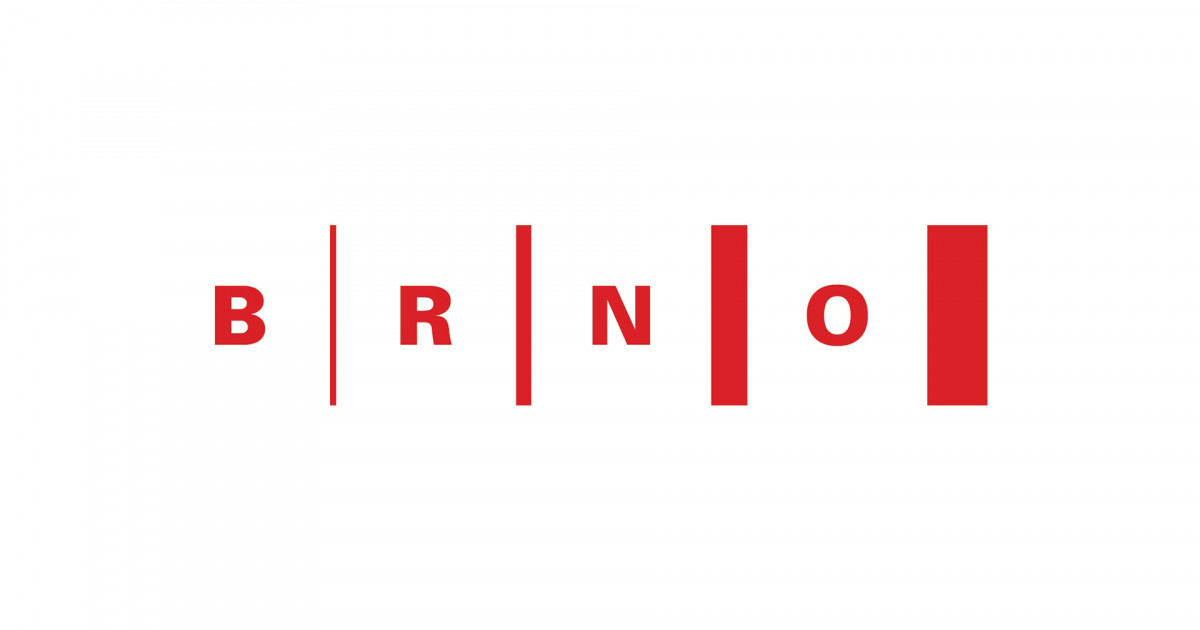 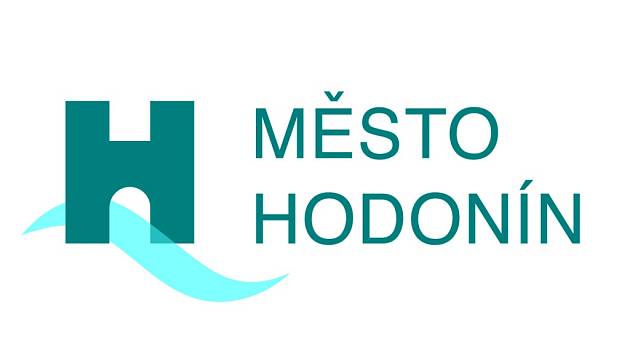 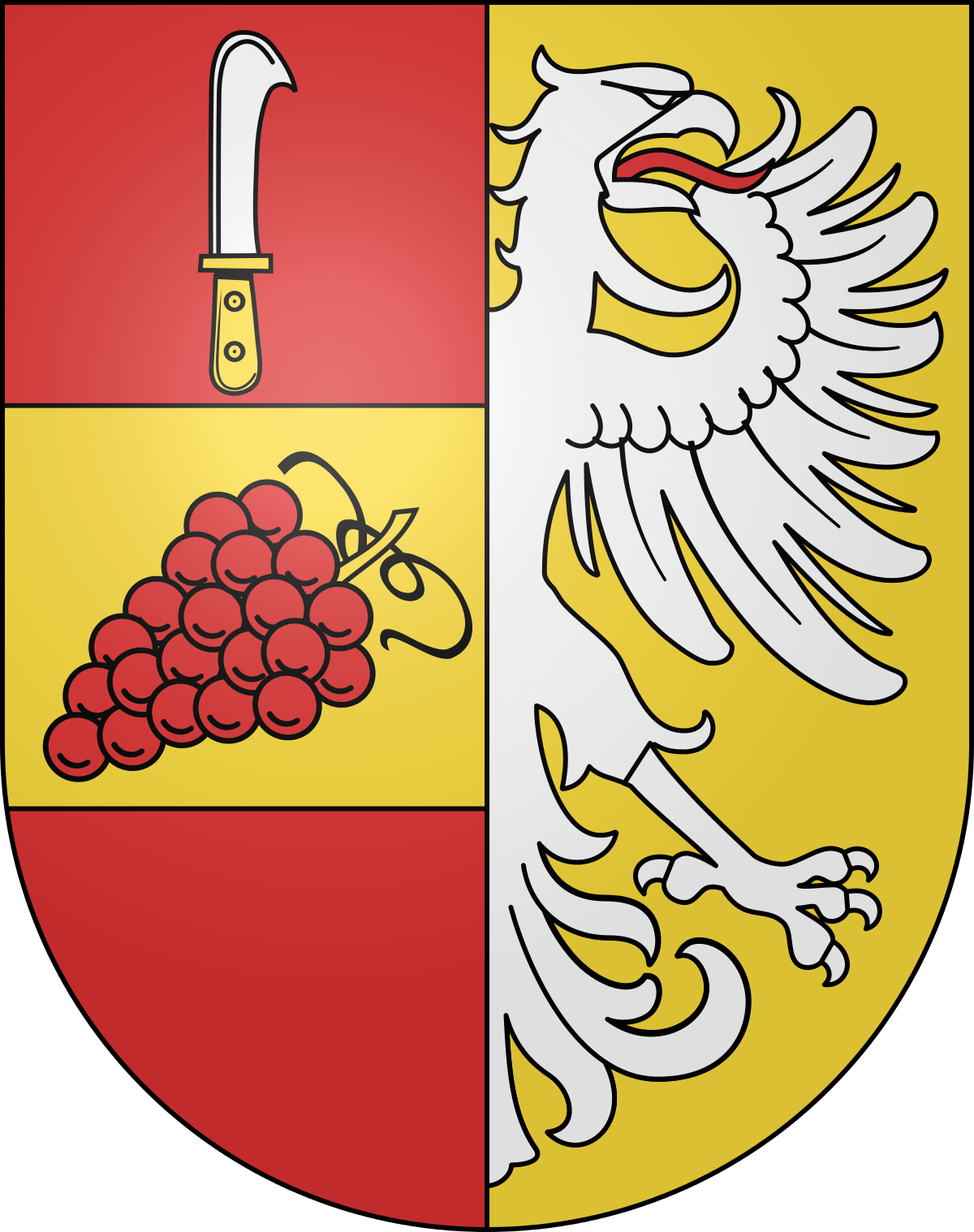 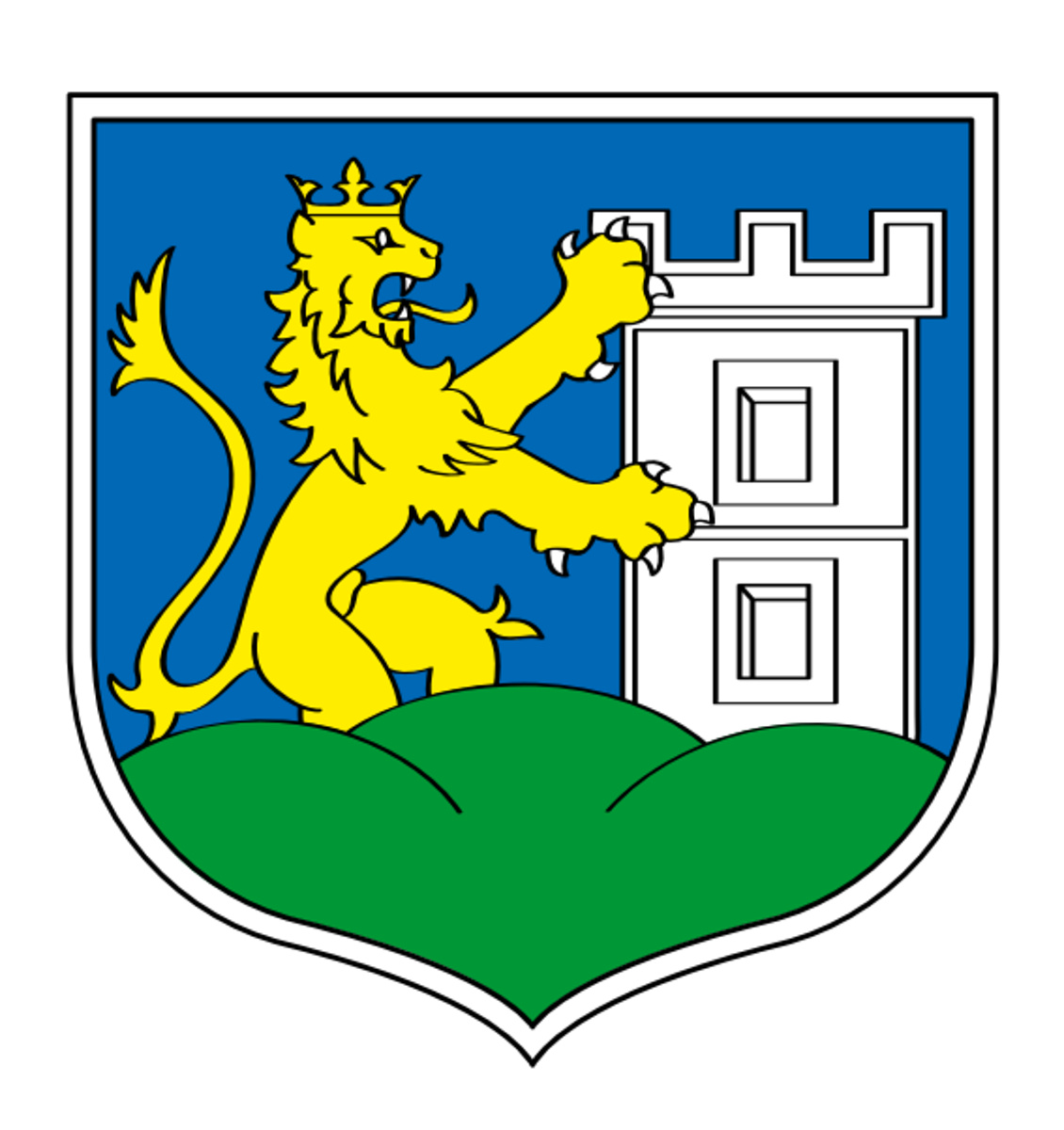 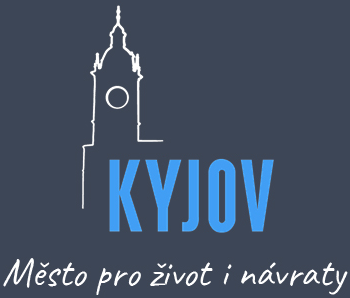 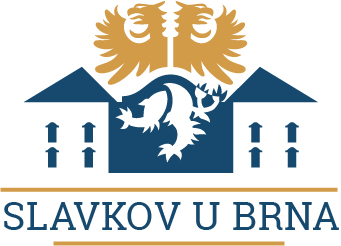 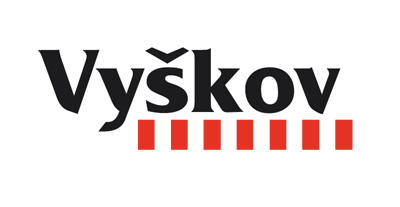 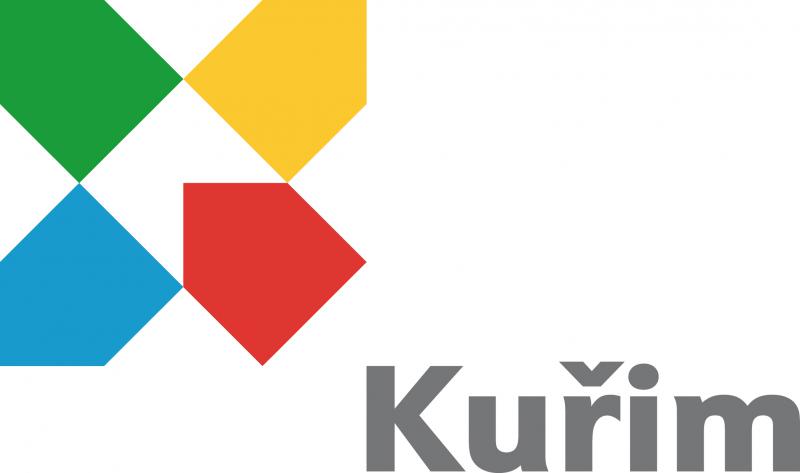 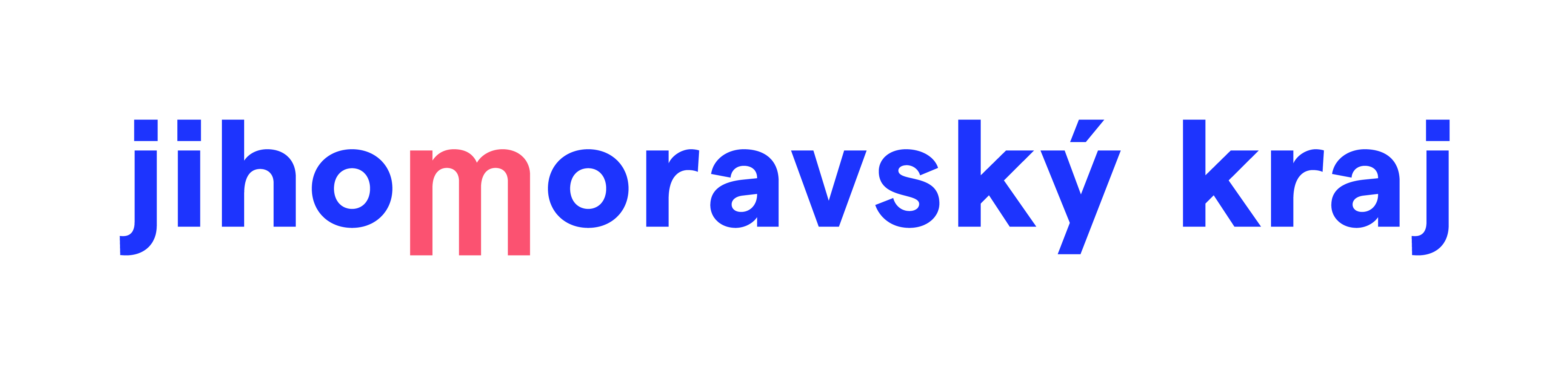 EUPO
přeshraniční partneři – deklarace o rozvoji přeshraniční spolupráce

Dolní Rakousko – Regionalverband Europaregion Weinviertel (regionální spolek)

Partnerstvo pre Horné Záhorie
MAS Dudváh
Mikroregion 11PLUS
EUPO
EUPO
Poradenství

Hledání partnerů

Projekty EUPO

Iniciace přeshraniční aktivity

Fond malých projektů AT-CZ
Přeshraniční programy
Přeshraniční spolupráce
Interreg AT-CZ (+ FMP AT-CZ)
Interreg SK-CZ (+ FMP SK-CZ)
Nadnárodní a meziregionální spolupráce
Interreg Europe
Interreg Central Europe
Interreg Danube
Urbact
ESPON
Evropská komise
LIFE, Horizont, Evropská městská iniciativa, Digitální Evropa
Interreg IV A
Ministerstvo pro místní rozvoj (MMR)
řídící orgán pro CZ-PL
koordinátor a národní orgán pro ostatní

Centrum pro regionální rozvoj (CRR) 
kontrolor a administrátor pro české žadatele
Interreg AT-CZ
Programové území – Jihomoravský kraj, Jihočeský kraj, Kraj Vysočina, Dolní Rakousko, Horní Rakousko
Alokace – 87 mil. EUR (2,2 mld. Kč)
Dotace – 80 % EU + 5-10 % MMR
Délka trvání až 24 měsíců
Vypláceno ex-post
Princip vedoucího partnera
Limit způsobilých nákladů není
Pro projekty malé projekty (do 1 mil. Kč) určen Fond malých projektů
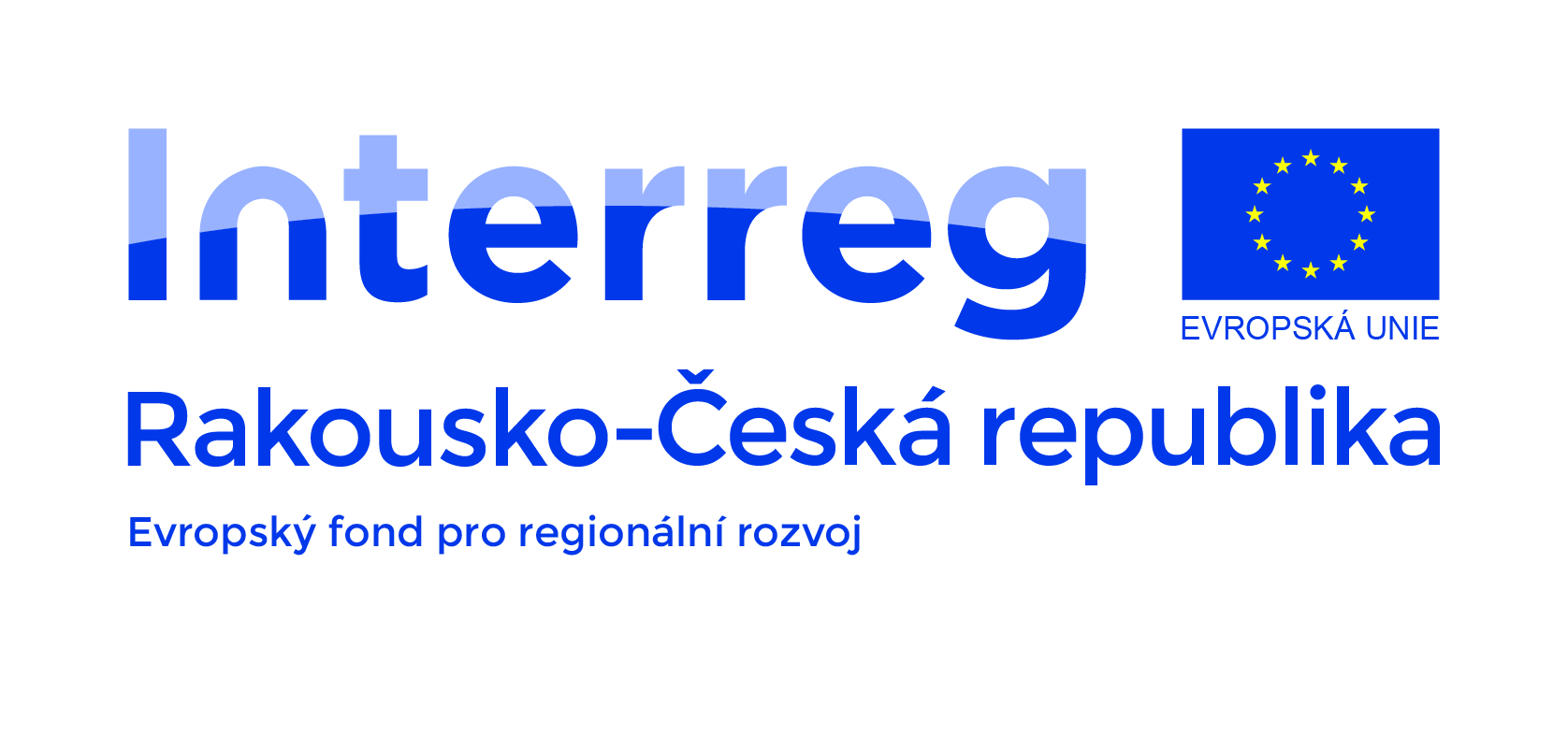 Interreg AT-CZ
Priorita 1 – Výzkum a inovace (19 mil. EUR, 475 mil. Kč)
Priorita 2 – Klima a životní prostředí (18 mil. EUR, 450 mil. Kč)
Priorita 3 – Vzdělávání, kultura a cestovní ruch (35 mil. EUR, 875 mil. Kč)
Priorita 4 – Přeshraniční spolupráce (15 mil. EUR, 375 mil. Kč)

FMP – část alokace priority 3 a 4 (do 50, resp. 30 tis. EUR)
Interreg AT-CZ
Jazyková bariéra vs. dostupné prostředky
Obtížné hledání projektového partnera
Výhodná způsobilost nákladů vs. partnerství
Předvídatelné výzvy 2x za rok, předvídatelný termín schválení
Hlídání cash-flow – žádost o platbu po 1 roce
Paušály
personální náklady – 20 nebo 4 % z ostatních přímých nákladů
administrativa 15 % z personálních, cestovní 6 % z personálních
personál + 40 % z toho na ostatní náklady
Projekt CrisBus
Podnikatelská fakulta VUT, Krajská hospodářská komora, M2D, gmbh
CrisBus – Odolnost podniků v reakci na COVID 19
Poučení z minulosti, analýza, vzájemné přeshraniční inspirace, návrhová opatření, vyšší oddolnost malých a středních podniků (MSP)
Řízené rozhovory s MSP
Krizový manuál pro MSP
2 semináře a 1 konference
Implementace přes orgány veřejné správy (tripartita)
Interreg SK-CZ
Programové území – Jihomoravský, Zlínský, Moravskoslezský, Trnavský, Trenčianský, Žilinský kraj
Alokace – 85 mil. EUR (2,1 mld. Kč)
Dotace – 80 % EU + 5-10 % MMR (+ 12 % MIRRI)
Délka trvání až 36 měsíců
Vypláceno ex-post
Princip vedoucího partnera
Limit způsobilých nákladů není
Pro projekty malé projekty (do 1 mil. Kč) určen Fond malých projektů
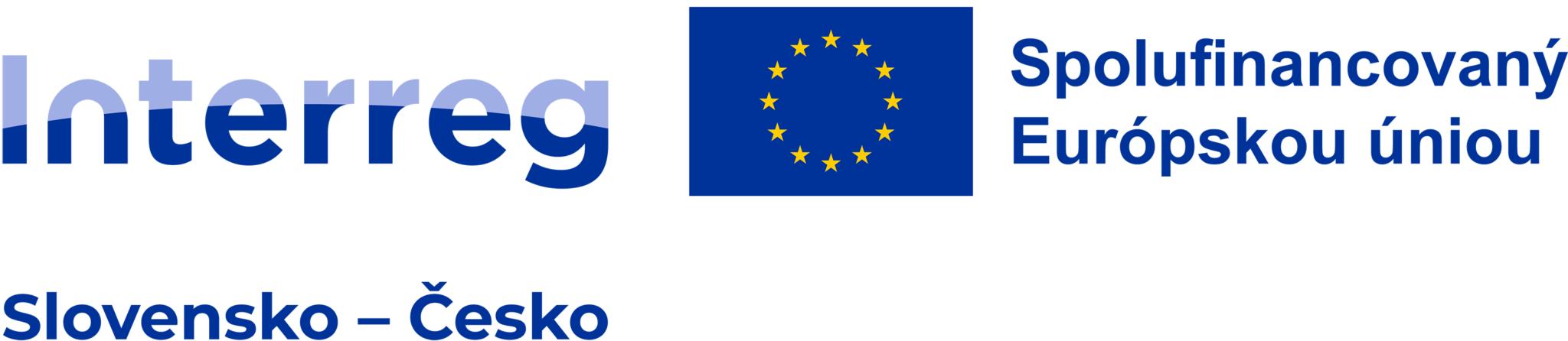 Interreg SK-CZ
Priorita 1 – Životní prostředí (20 mil. EUR, 500 mil. Kč)
Priorita 2 – Vzdělávání, kultura a cestovní ruch (50 mil. EUR, 1,3 mld. Kč)
Priorita 3 – Institucionální spolupráce a místní iniciativy (10 mil. EUR, 250 mil. Kč)

FMP – část alokace priority 2 a 3 (do 50, resp. 30 tis. EUR)
Interreg SK-CZ
Přirozené partnerství vs. nedostupné prostředky
Výhodná způsobilost nákladů vs. partnerství+společné aktivity
Nepředvídatelné výzvy, nepředvídatelný termín schválení
Hlídání cash-flow – žádost o platbu po ¼ - 1 roce
Paušály
personální náklady – 15 nebo 3 % z ostatních přímých nákladů
administrativa 15 % z personálních, cestovní 7 % z personálních
personál + 40 % z toho na ostatní náklady
Projekt Cesta k míru
Slavkov u Brna, Holíč
Nový turistický produkt „co bylo po Bitvě u Slavkova“ – propojení Slavkova a Holíče regionální linií ústupu vojsk ze Slavkova až po jednání o míru v Holíči 
Způsobilé náklady projektu: 5,9 mil. EUR (50+100 mil. Kč)
Personální 56+28 tis. EUR (18 tis. EUR vedlejší) = 2,5 mil. Kč
Služby 72+243 tis. EUR = 7,9 mil. Kč
Vybavení 89+9 tis. EUR = 2,5 mil. Kč
Investice 1,7+3,7 mil. EUR = 134 mil. Kč
Projekt Cesta k Míru
Nová mobilní aplikace, zastavení s QR kódy, příběh cesty k míru
Mnoho kulturních akcí
Slavkov: partnerský jarmark, sochařské sympozium, napoleonská filmová přehlídka, partnerský den, zimní napoleonské hry
Holíč: Bitva tří císařů, Festival kultury spoza hranic, dřevařské sympozium
Další aktivity
Slavkov: rozšířená realita, infokiosek, online kamera, počítací brány, mobiliář (lehátka, lavičky, stánky), videomapping
Holíč: oddychová zóna, společná videoprezentace, exteriérová expozice, online kamera, vzdělávací hry, videomapping, okrasné záhony
Projekt cesta k míru
Investiční akce
Rekonstrukce 4 bazénů
Rekonstrukce zámecké zdi
Rekonstrukce zámeckého skleníku

Obnova zámeckého rybníka
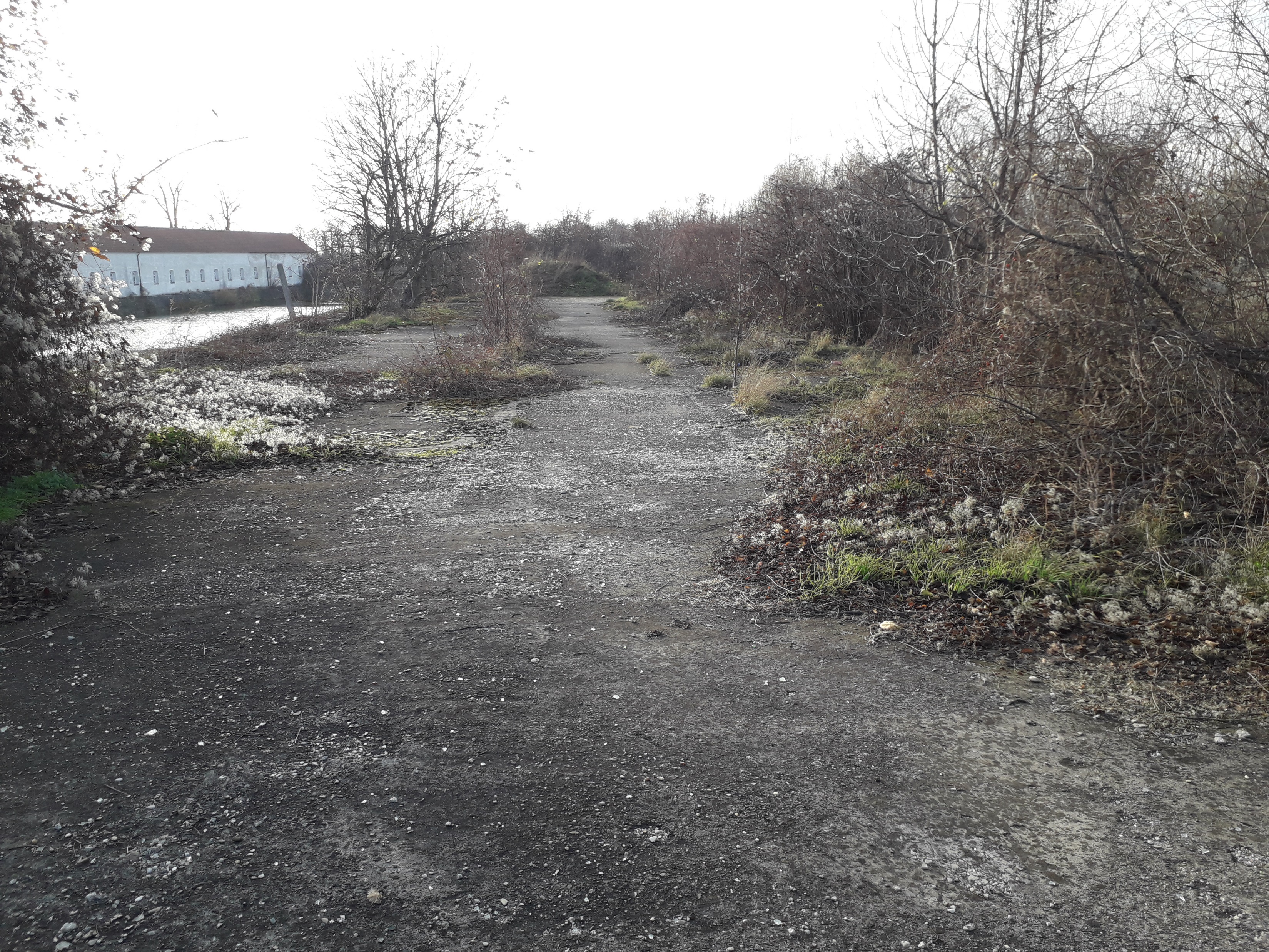 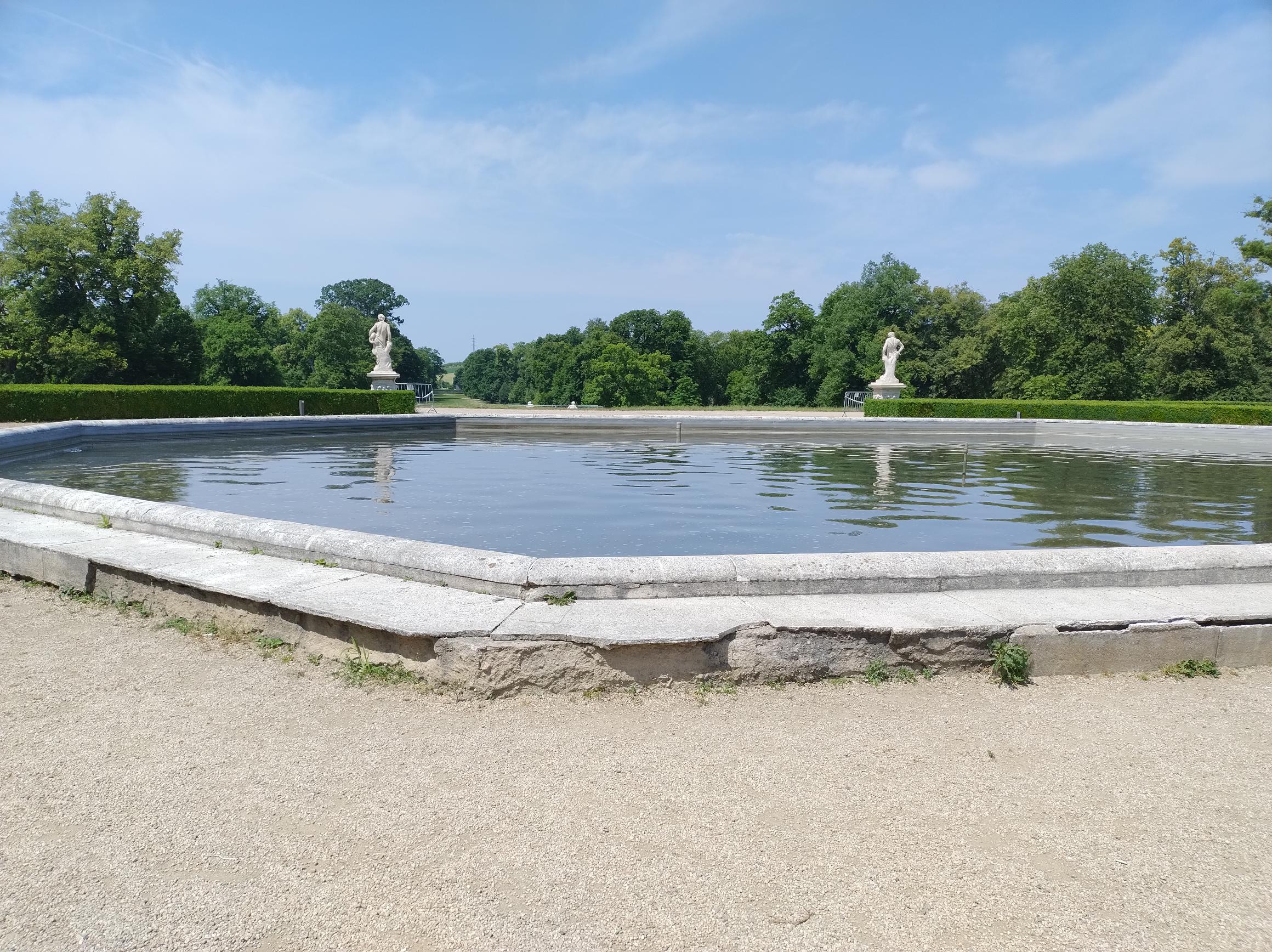 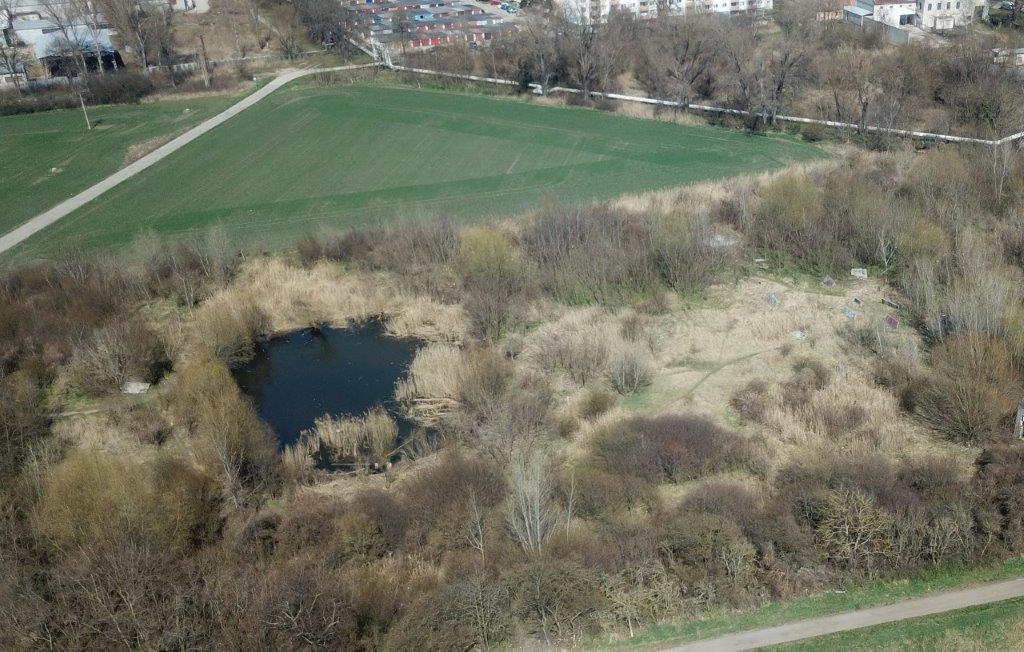 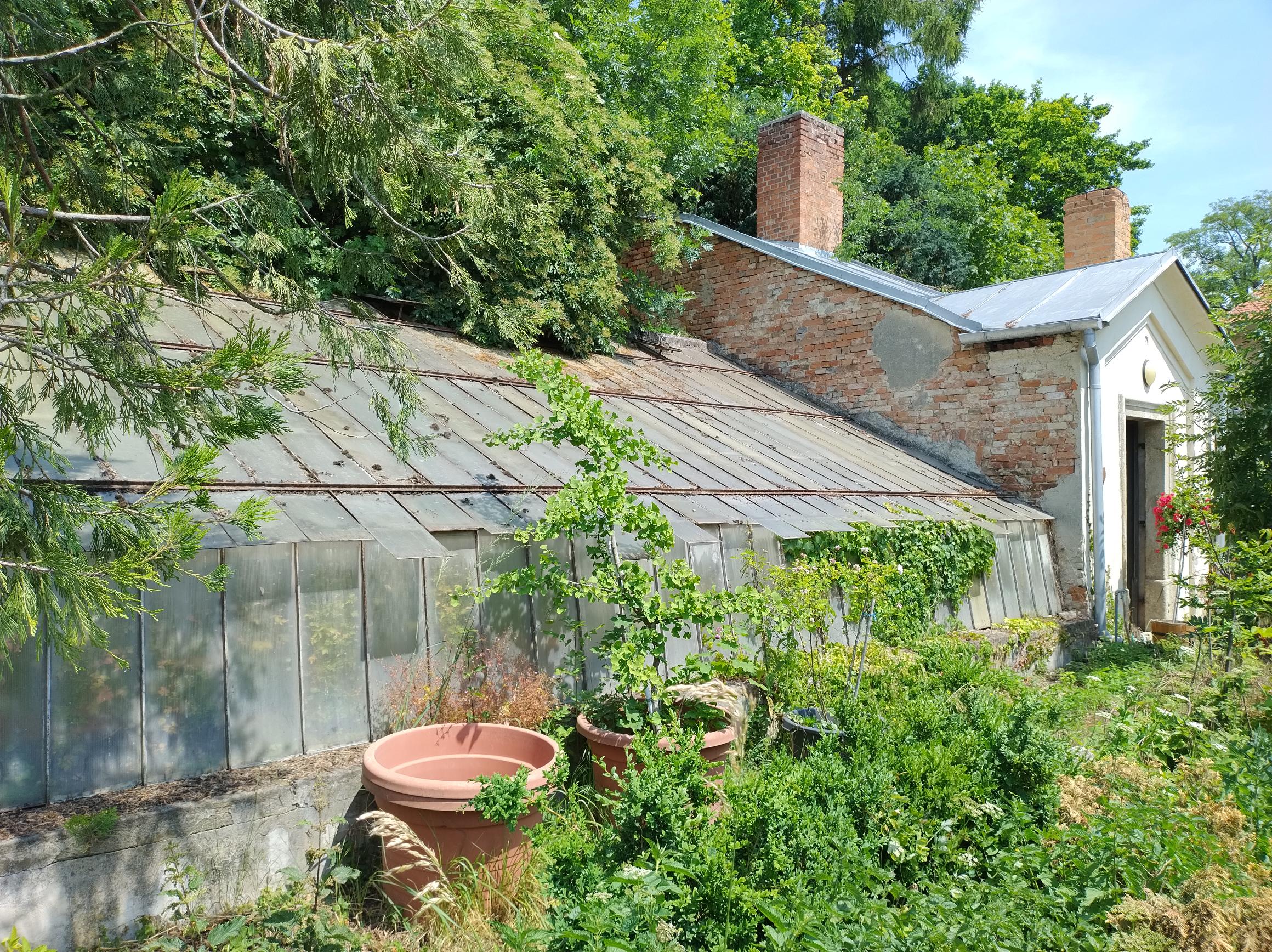 Projekt Fol-ko-munita
Hustopeče, Pjekné mjestečko (Kúty)
Způsobilé náklady projektu: 773 tis. EUR (9,5+9,8 mil. Kč)
Obnovení původních kulturních vazeb chasy a spolupořádání a zavádění folklorních událostí – hody, fašank, zarážení hory, vinařství, krojovaný ples, vzdělávací akce (péče o kroje, degustace…)
Nákup vybavení
Hustopeče: doplnění krojů, stojany na kroje, hrnce na svařák, cimbálová muzika, zpěvníky, zabezpečovací systém, ozvučení
Kúty: vybavení kulturního areálu, údržba zeleně, audiovizuální technika, doplnění krojů, cimbálová muzika
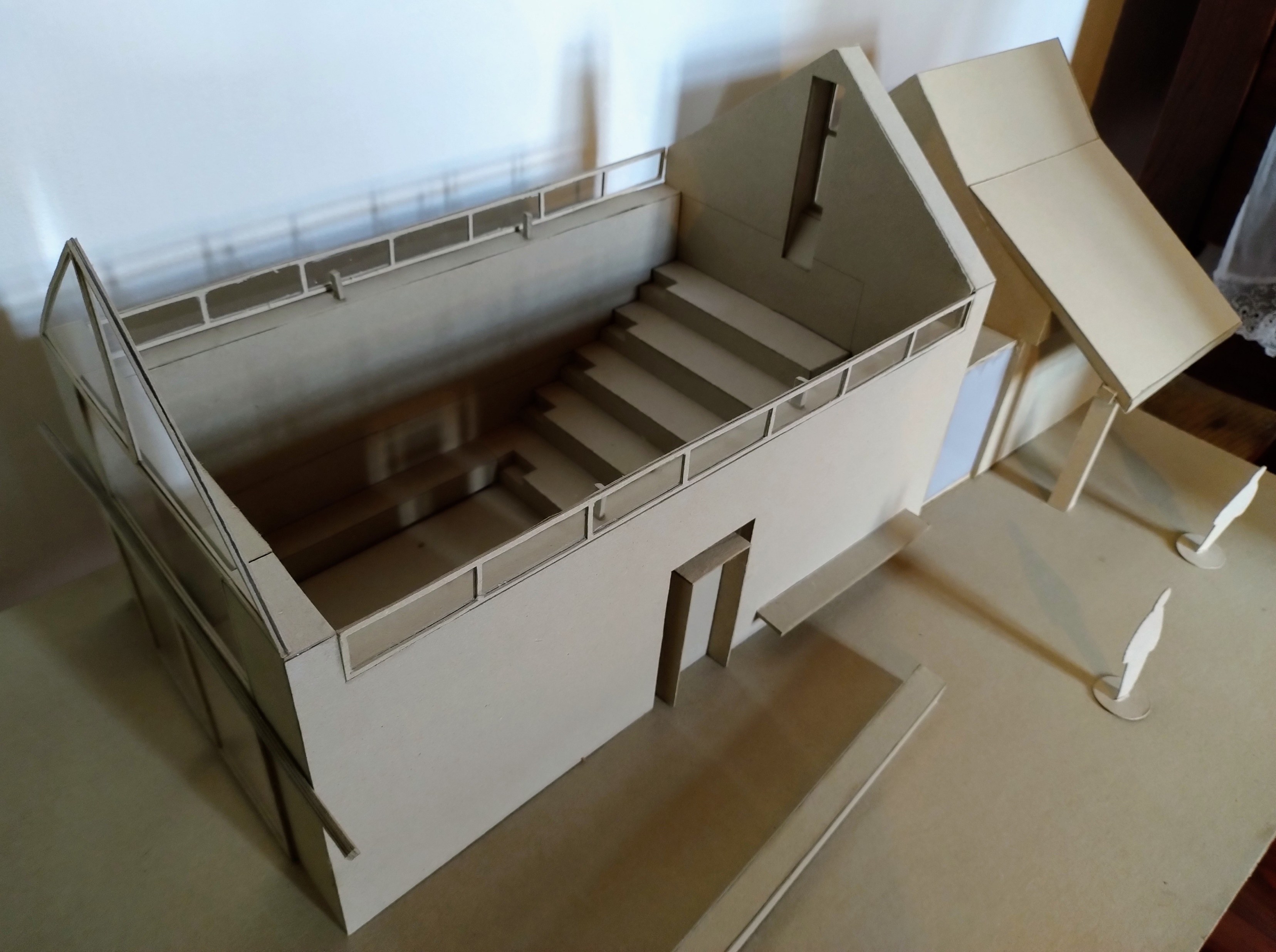 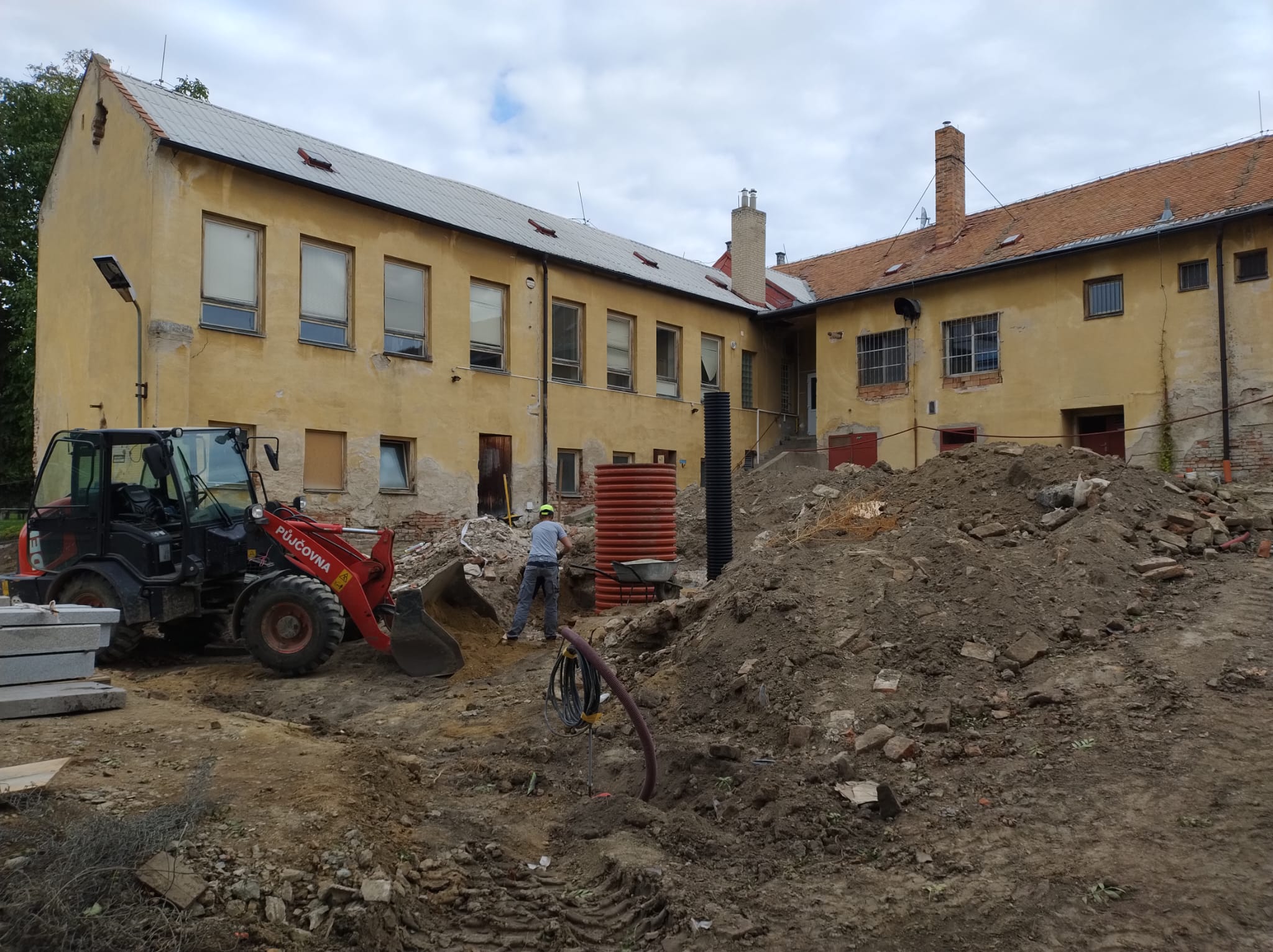 Projekt Fol-ko-munita
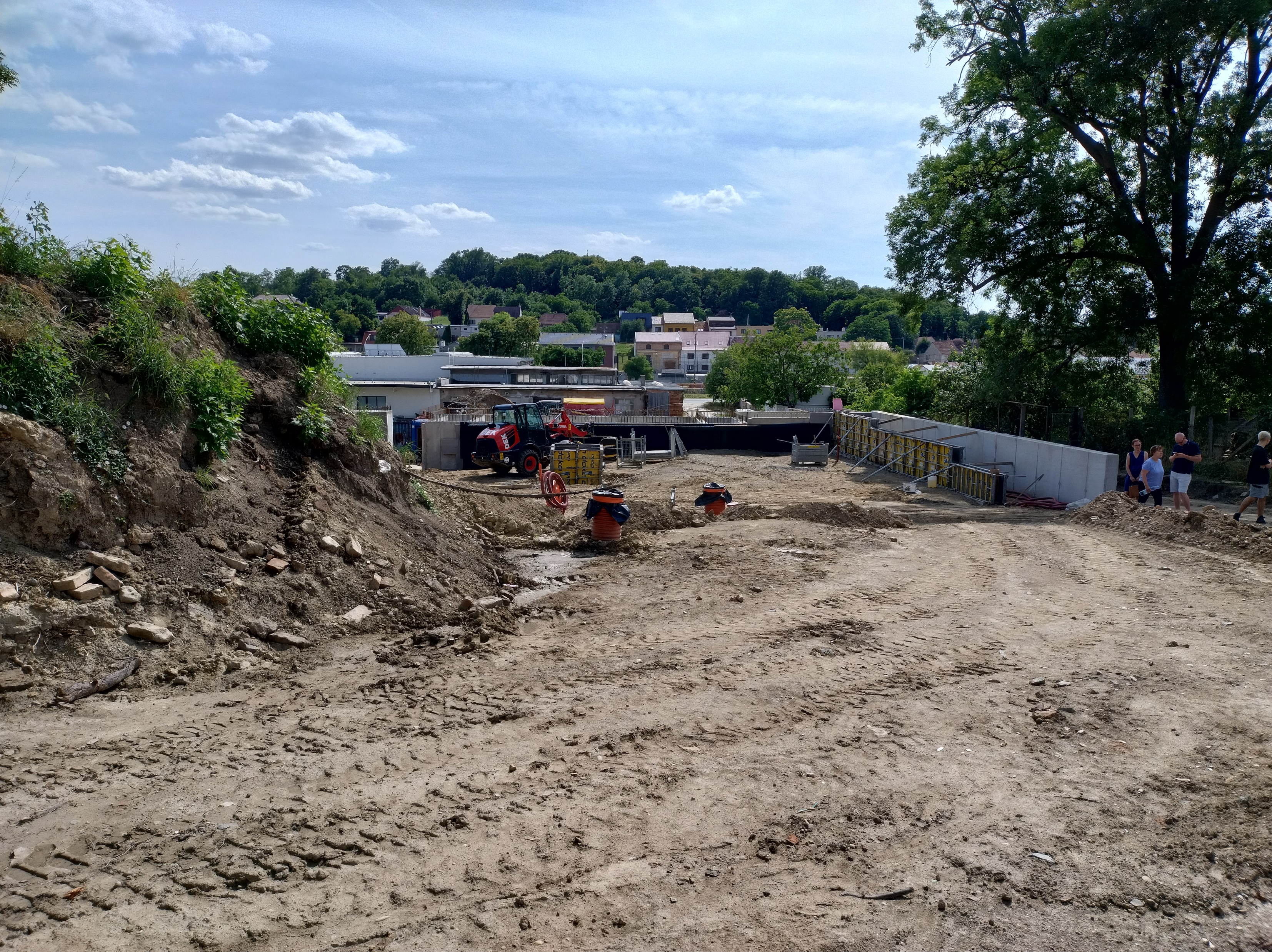 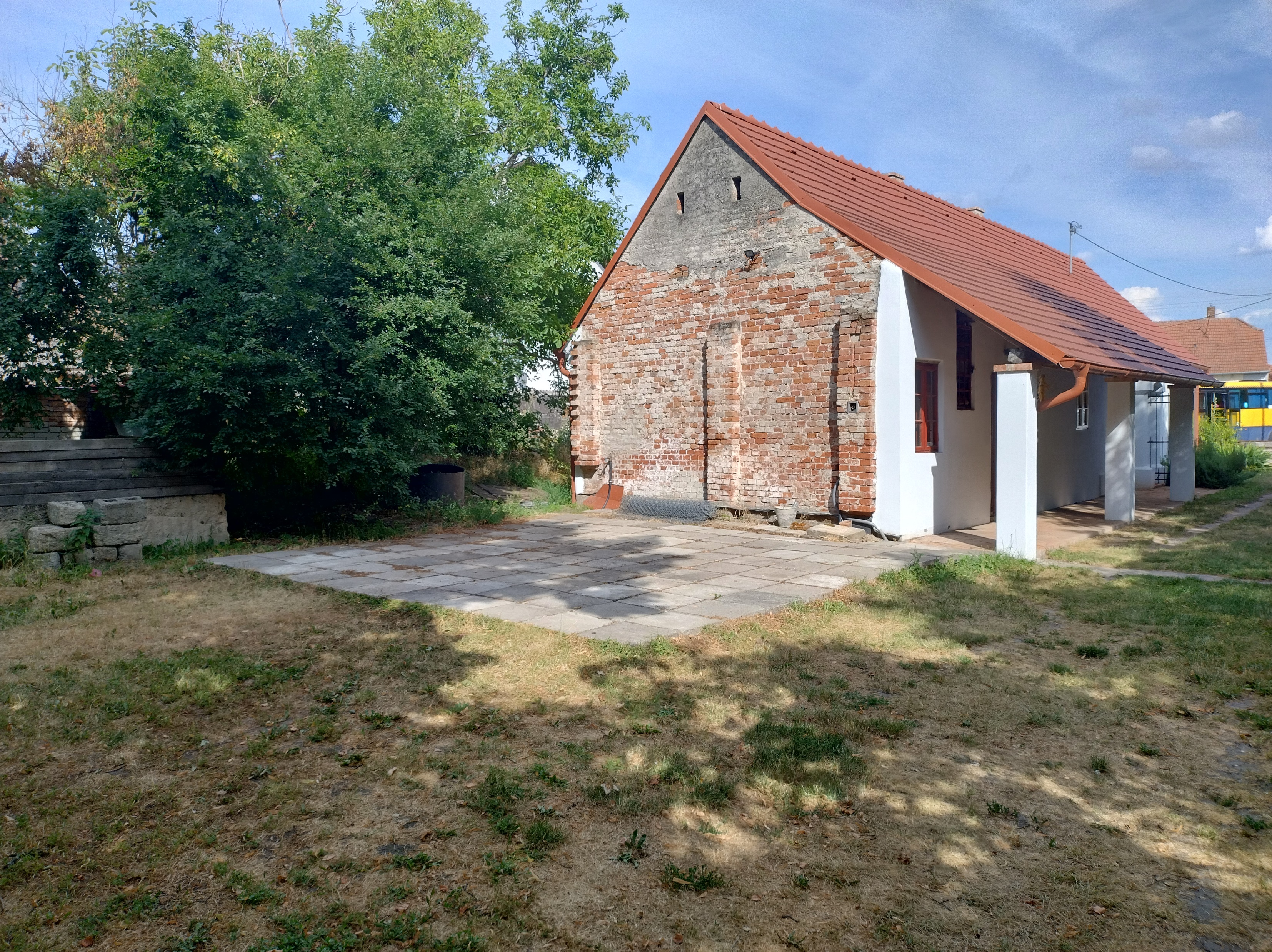 Investice
Hustopeče: rekonstrukce omítky, střechy a WC v KD, rekonstrukce kulturního amfiteátru
Kúty: výstavba komunitního centra
Projekt Zeleň pro generace
Uherský Ostroh, Trenčianska Teplá
Způsobilé náklady: 675 tis. EUR (7,4+9,5 mil. Kč)
Realizovat výsadbu městských/obecních okrasných záhonů a dřevin tak, aby byla udržitelná pro příští generace
Koordinované dopracování koncepčních dokumentů zeleně – pasporty, plány péče, akční plán
Školení obecních zaměstnanců v péči o zeleň + vzájemné návštěvy
Školní projekt péče o záhony a vzájemná výměna informací mezi třídami o metodách a úspěšnosti péče + vzájemné návštěvy
QR kódy s informacemi o záhonech v mobilní aplikaci
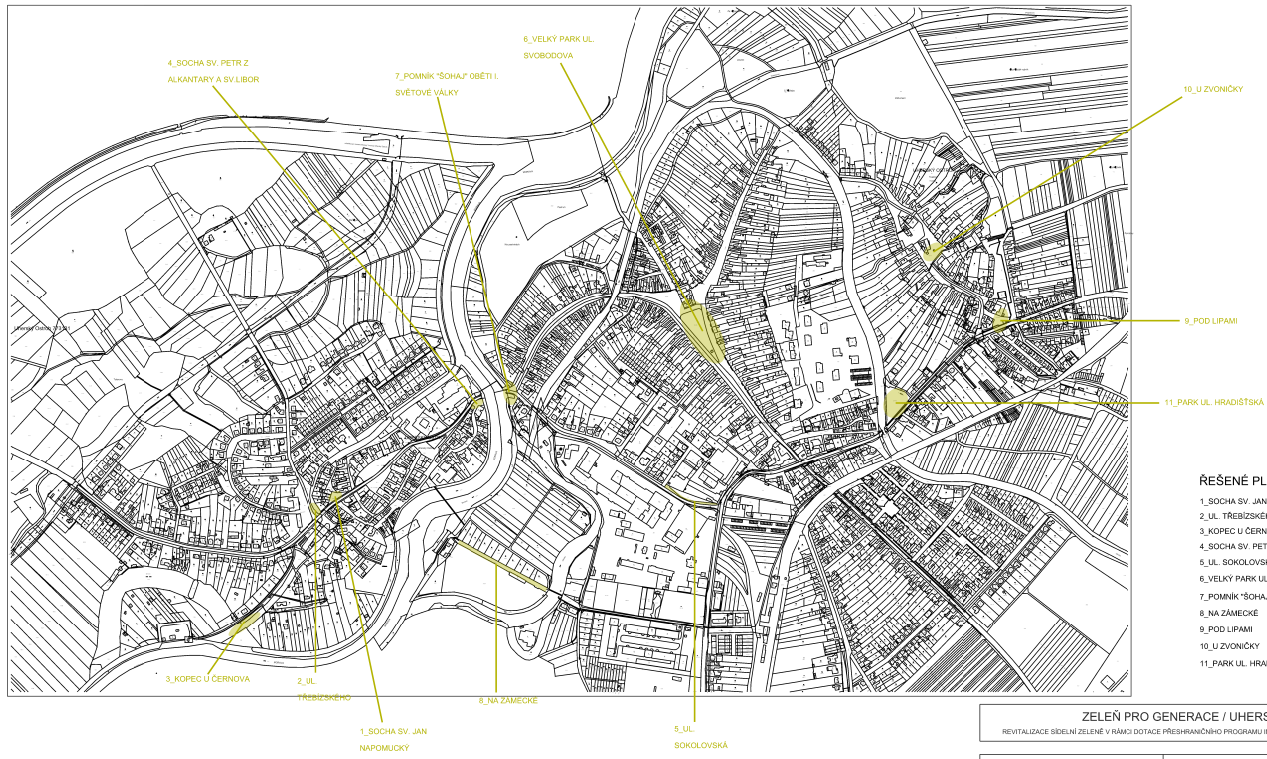 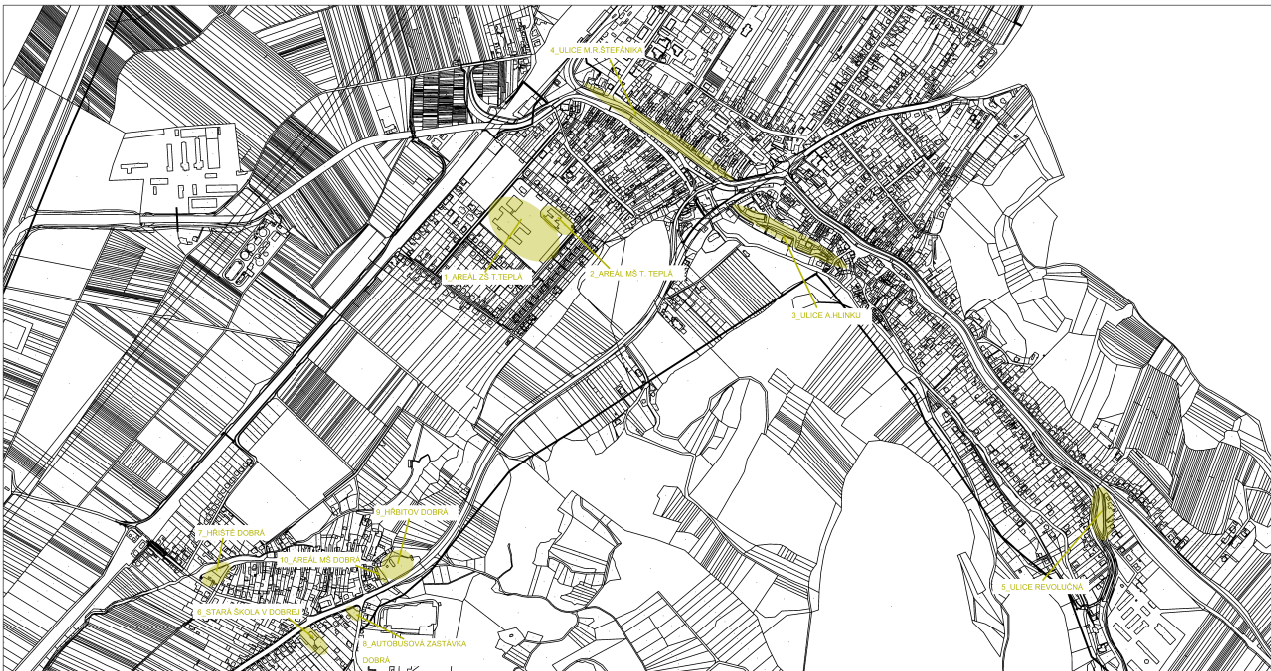 Projekt Zeleň pro generace
Pilotní opatření výsadby na 10+11 lokalitách
Nákup 2 obecních malo-traktorů a cisteren pro závlahu
Hodnocení přeshraničních projektů
Formální hodnocení – sekretariát 

Interní odborné hodnocení – sekretariát 

Externí odborné hodnocení – nezávislí odborníci

Monitorovací výbor – regionální a národní autority
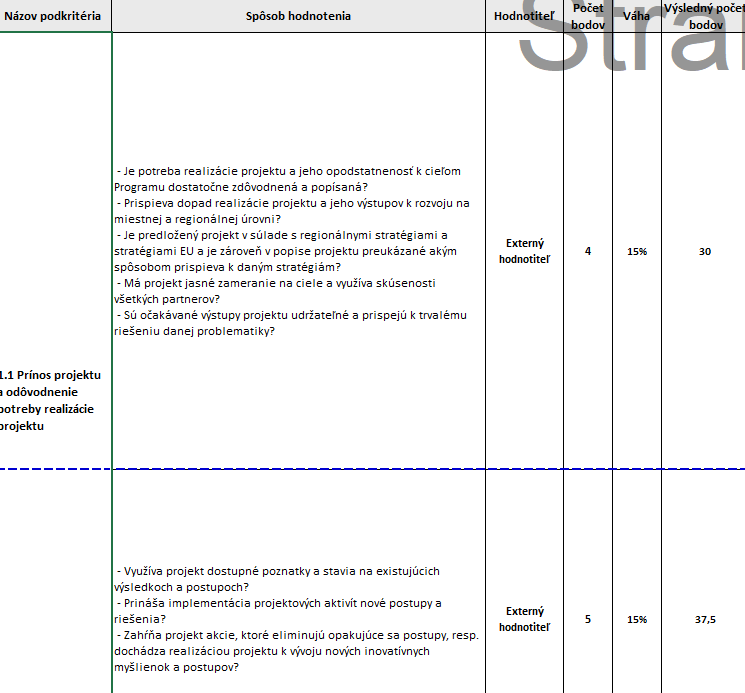 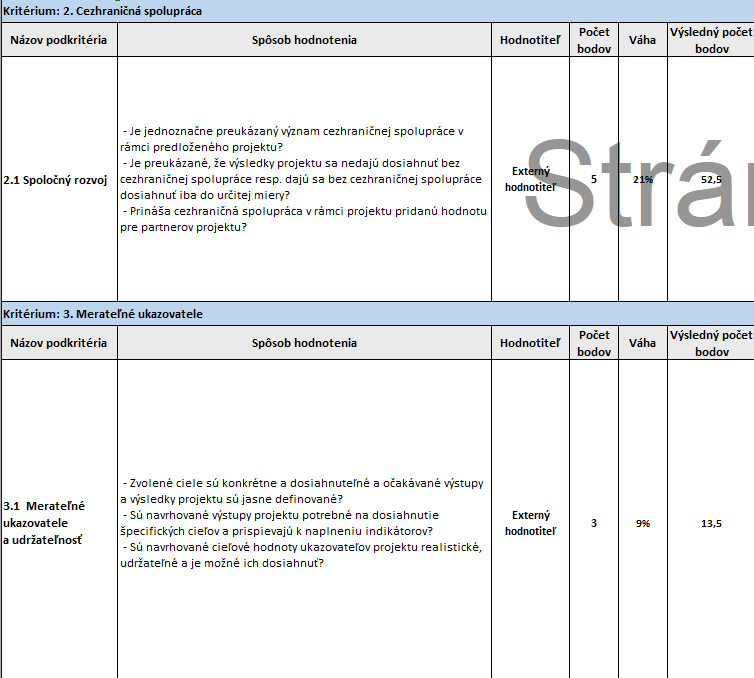 Vy
Děkuji za pozornost

Jan Kuchyňka
projektový manažer

+420 721 980 852kuchynka@euroregion-pomoravi.cz

kongresak.space
Hlinky 35, 603 00 Brno